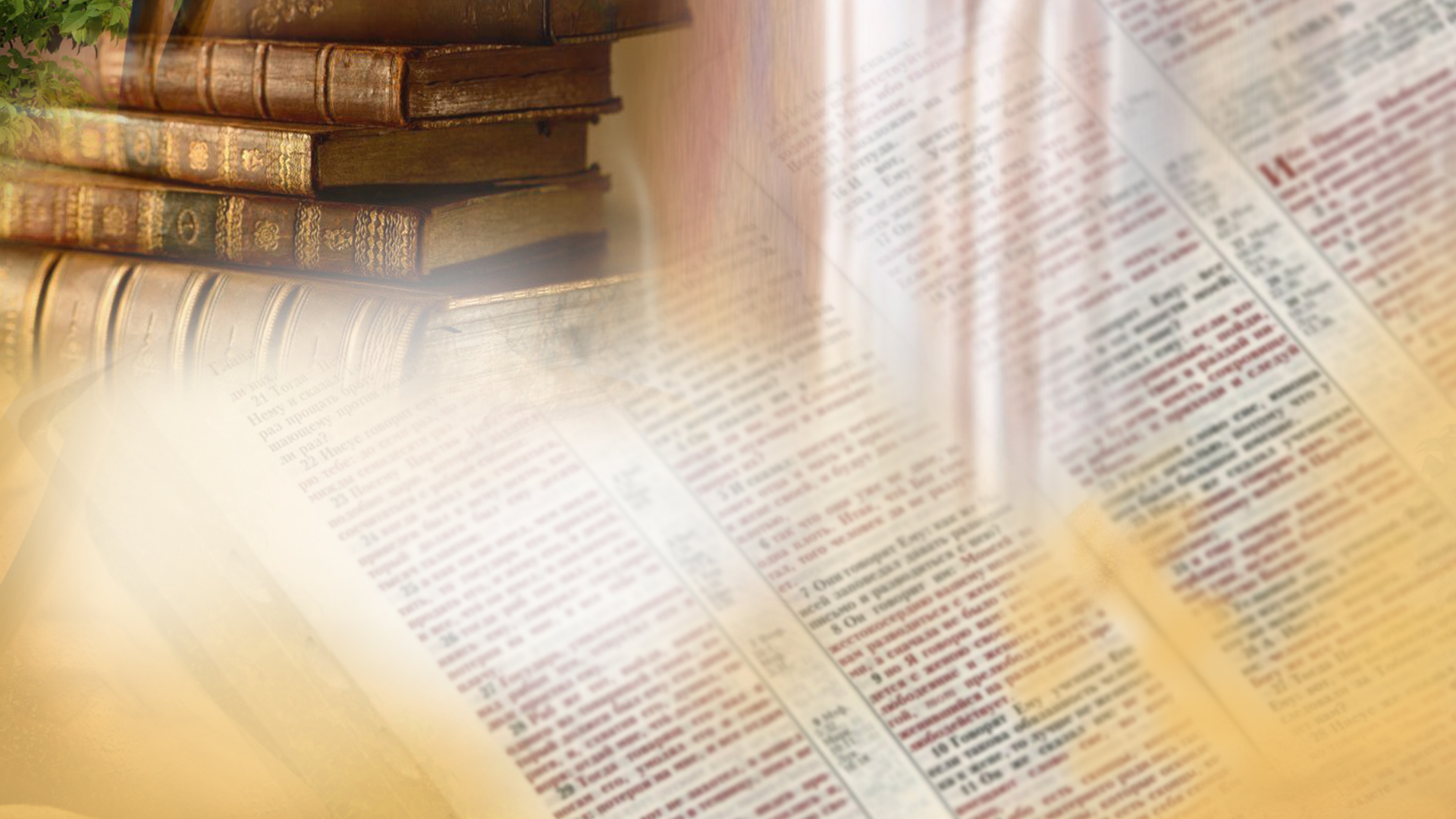 Щиро вітаємо вас!
Суботня школа
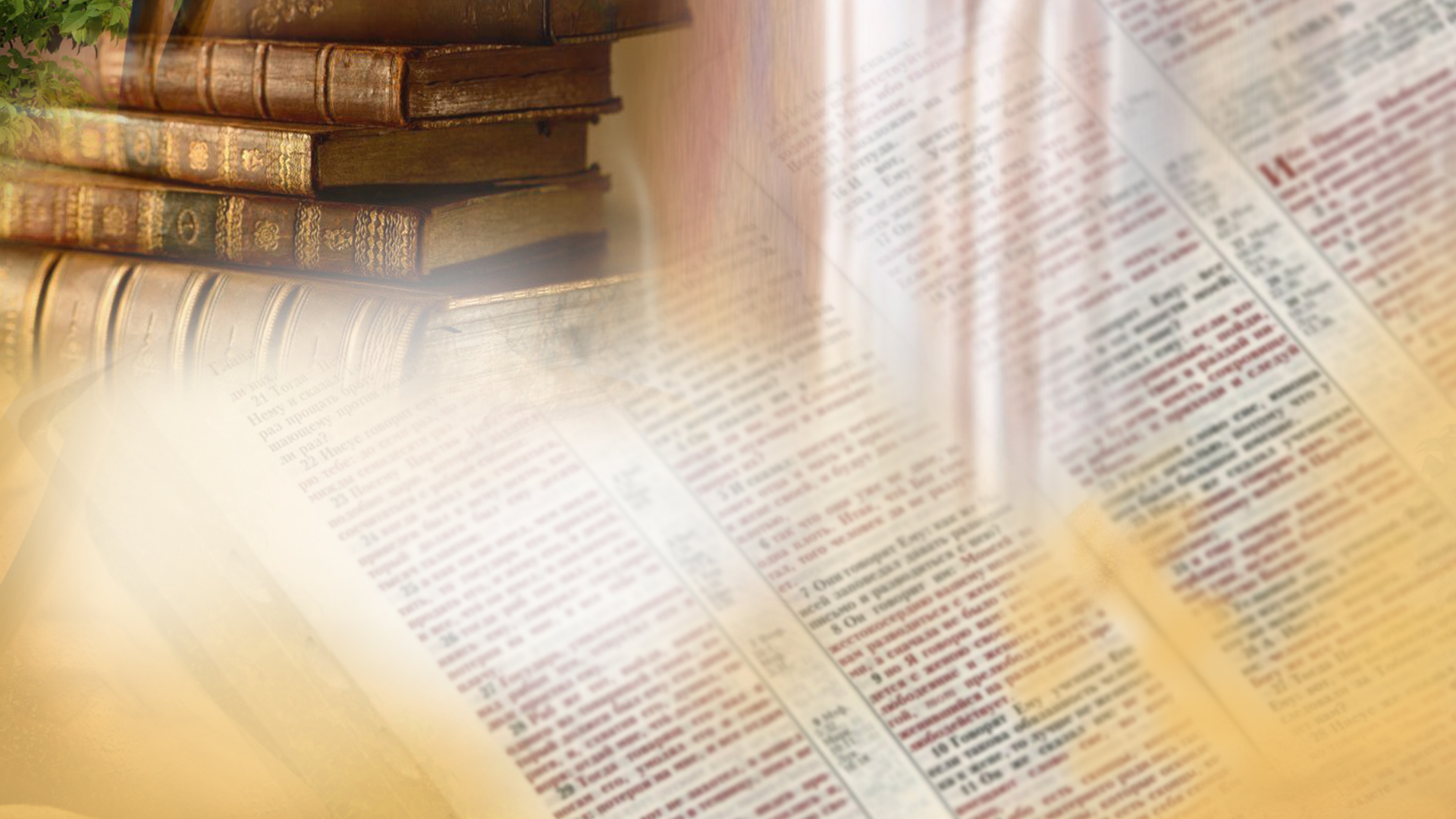 Любов – виконання Закону
Братнє спілкування:
  - Як ви відчували Божу присутність минулого тижня? 
  - Як ви виявляли доброту до тих, хто був поруч з вами     
                 минулого тижня?
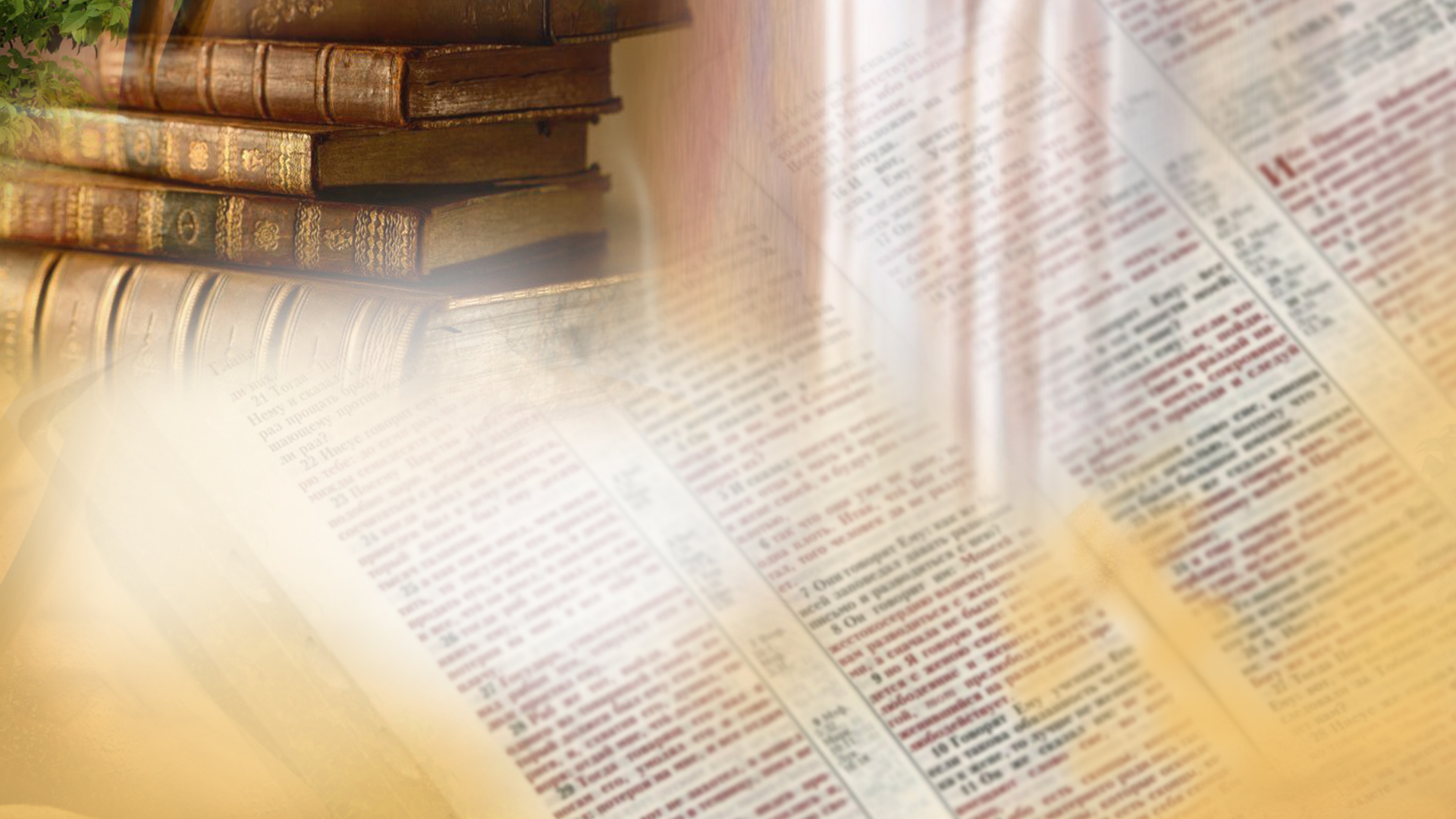 Суботня школа
Урок №1
                  Деякі принципи пророцтв
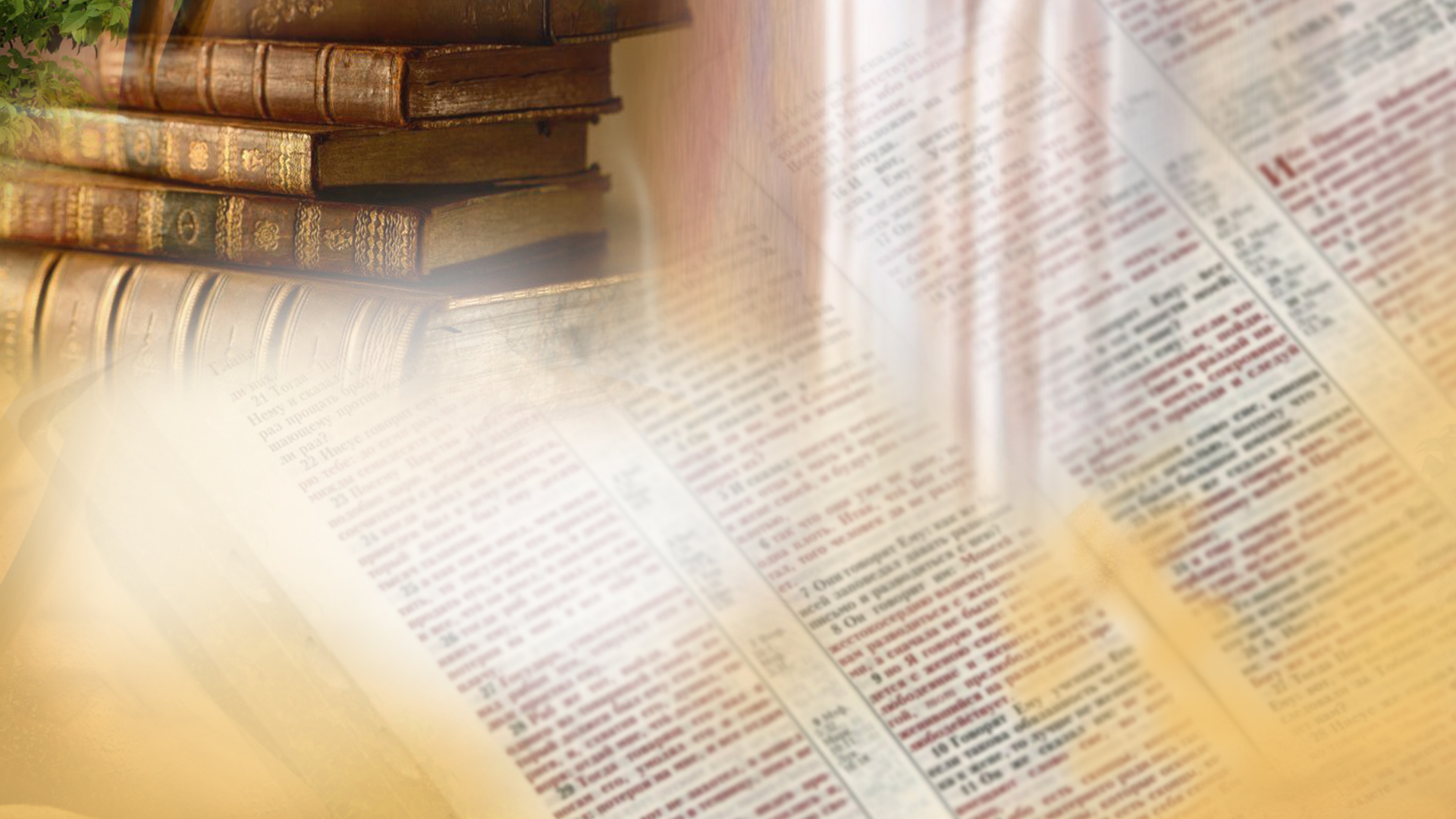 Урок №1
                                                            Деякі принципи пророцтв
Активна підготовка:
  Хто з вас знайомий із якоюсь відомою людиною? Які переваги ви отримали від цього знайомства?
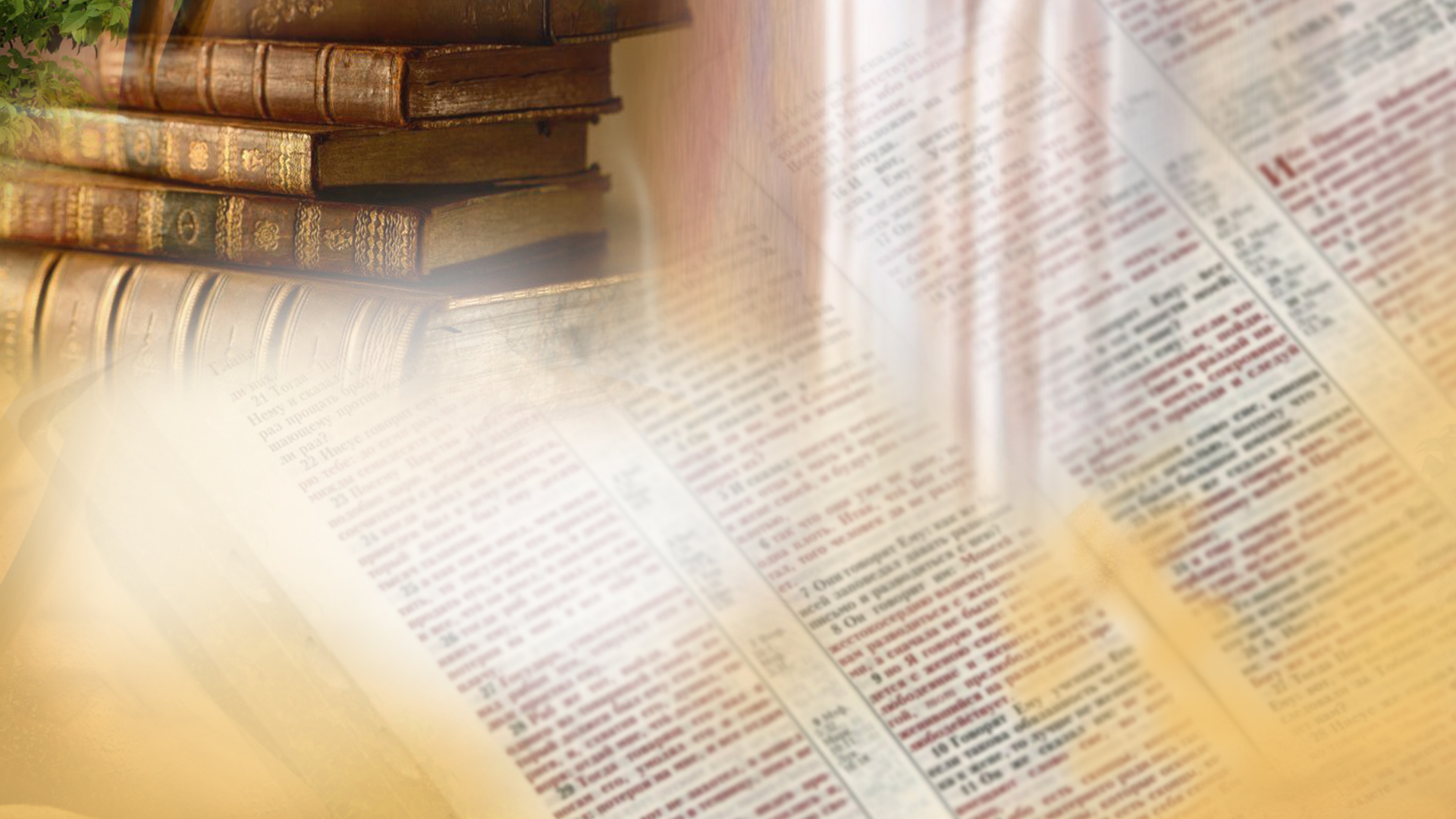 Урок №1
                                                            Деякі принципи пророцтв
Пам’ятний вірш: 
 «А хто хоче хвалитися, нехай хвалиться тим, що
знає Мене, ― розуміє, що Я Господь, Котрий творить милосердя, правосуддя і правду на землі, бо саме в цьому Моє задоволення, ― говорить Господь»
                                                                   Єремії 9:23
[Speaker Notes: Чому ворожнеча?]
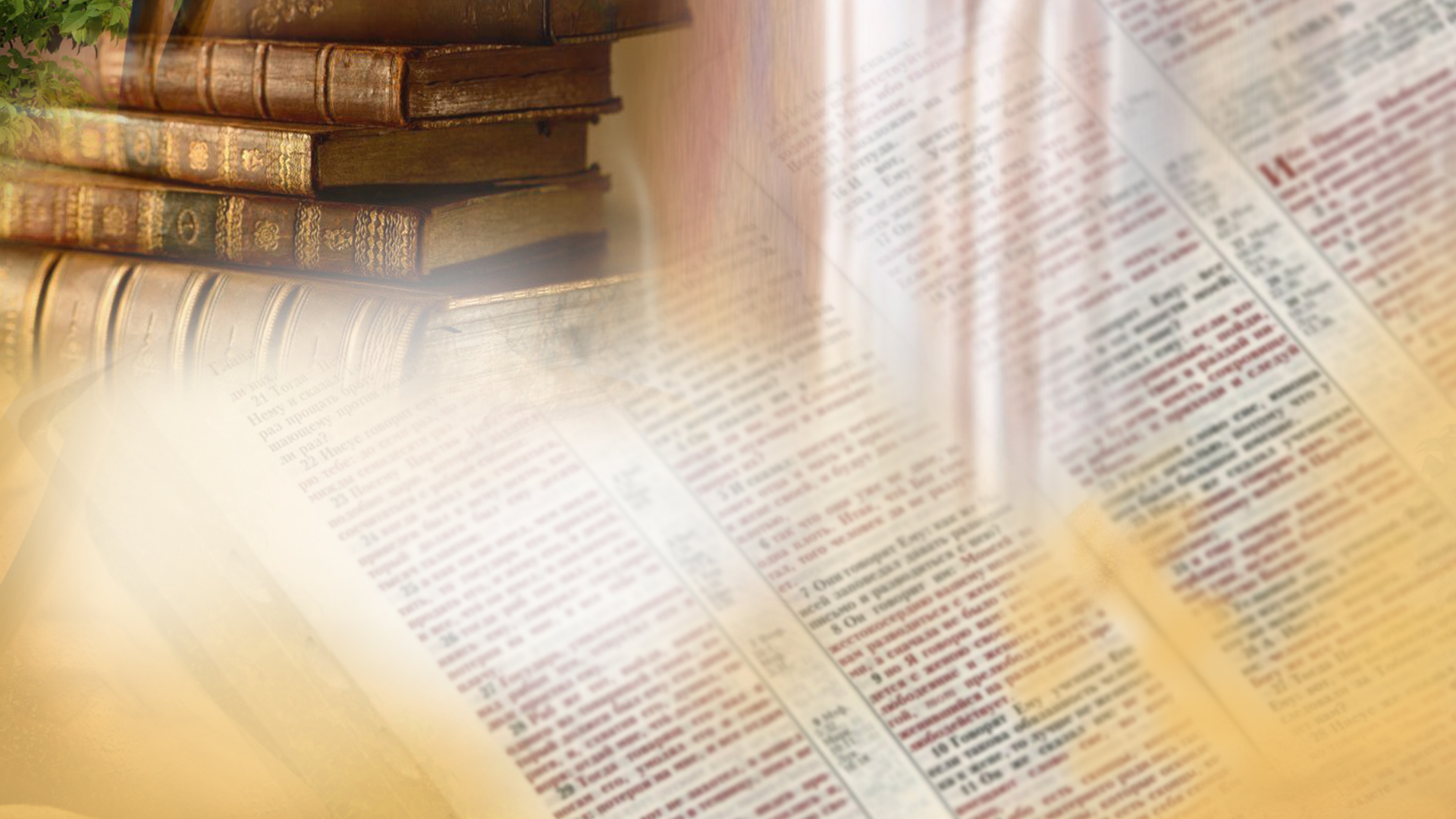 Урок №1
                                                            Деякі принципи пророцтв
Головна думка уроку: 
Мета дослідження біблійних пророцтв.
Як вона узгоджується з метою вашого життя?
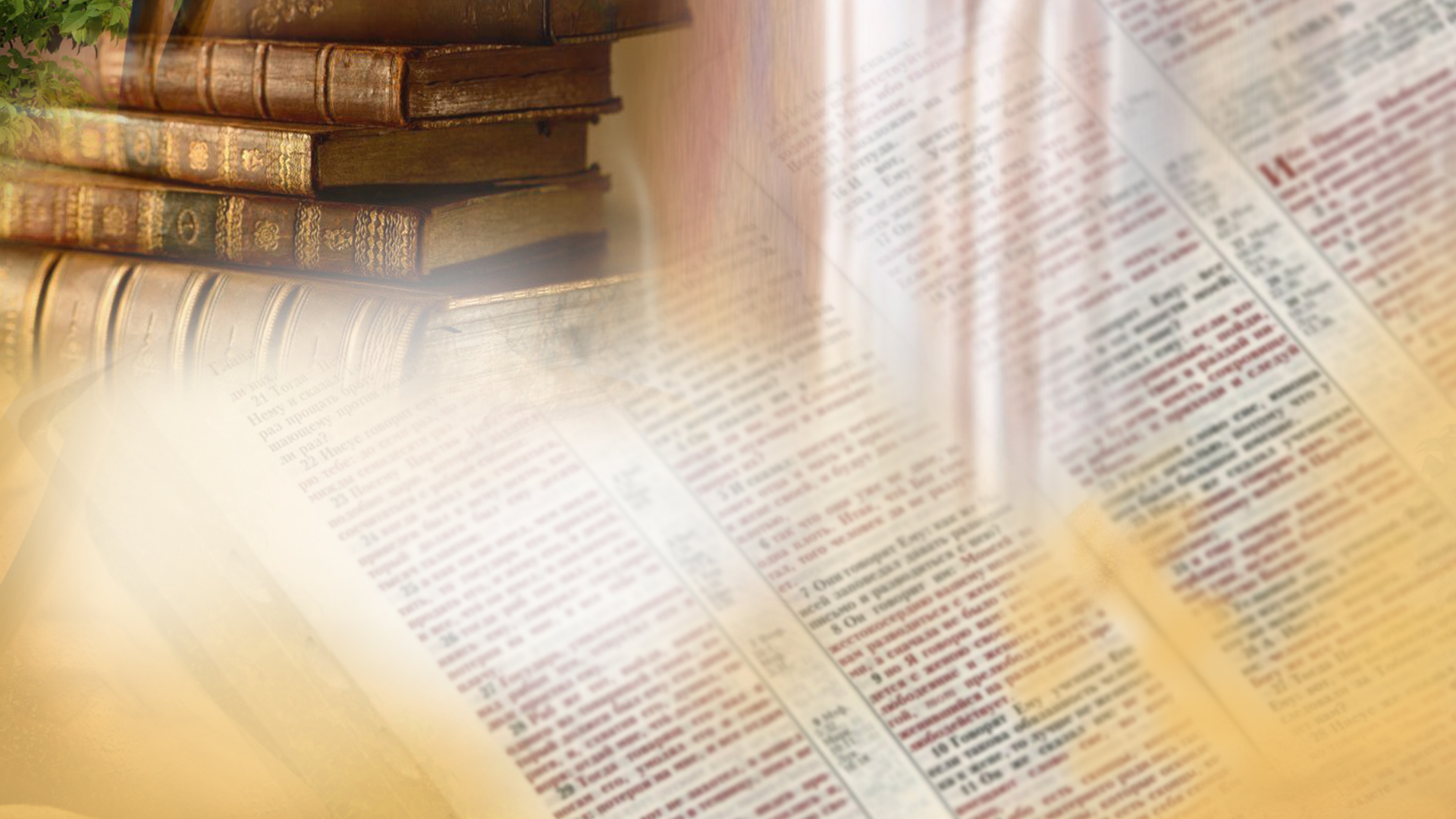 Урок №1
                                                            Деякі принципи пророцтв
Дослідження Біблії:
 1. Яка мета глибокого дослідження Біблії?
 Матвія 24:15; Об’явлення 1:3; Матвія 11:29; 
Єремі 9:23 – 24.
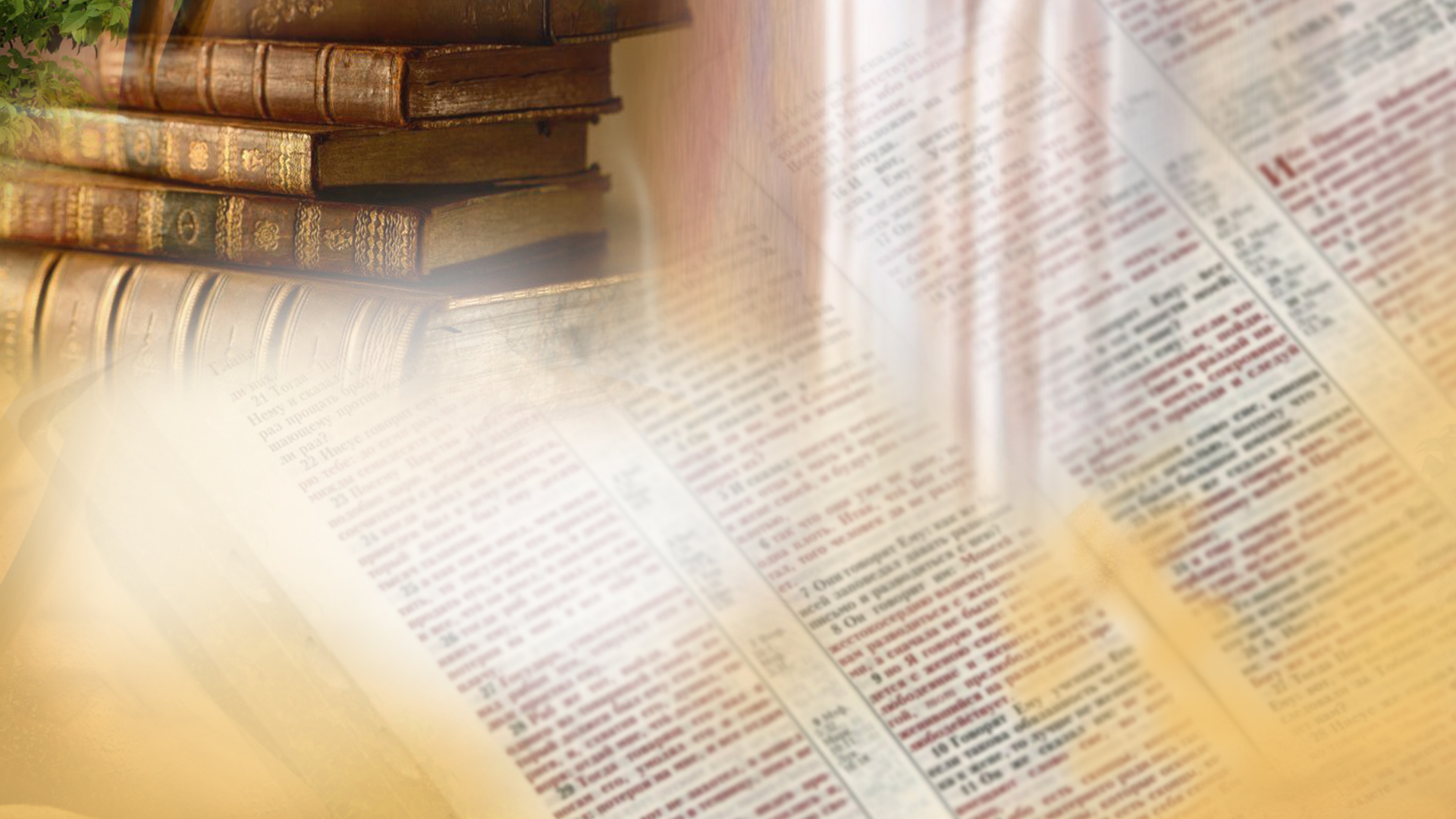 Урок №1
                                                            Деякі принципи пророцтв
Дослідження Біблії:
 2. Чому не достатньо просто читати Біблію для правильного розуміння її змісту? 
 Псалом 139:1–6, Псалом 147:5, Римлянам11:33, 1Івана 3:20
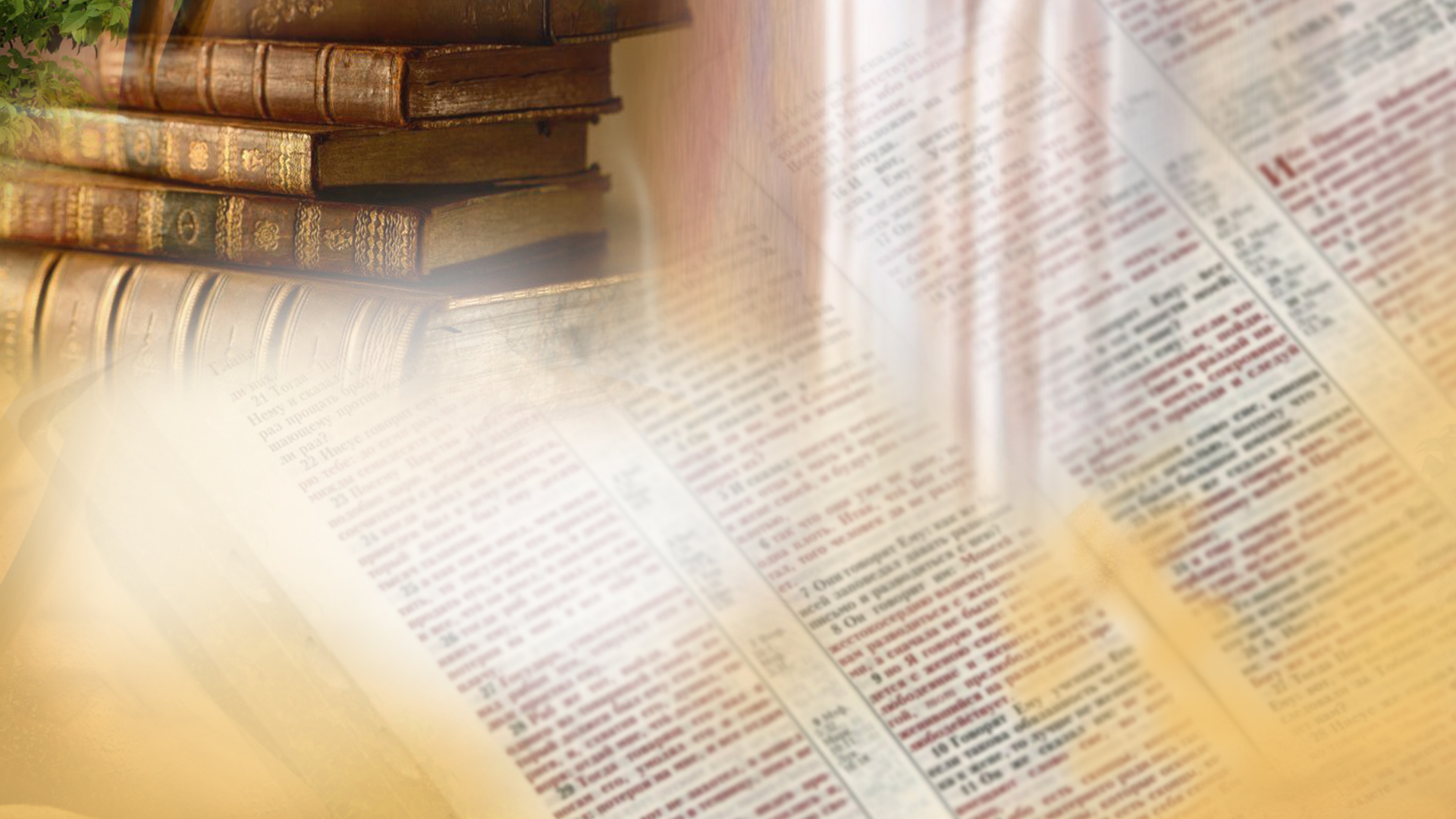 Урок №1
                                                            Деякі принципи пророцтв
Дослідження Біблії:
  3. Чому Бог дає різні вказівки щодо відкриття книги Даниїла і книги Відкриття? Що це означає для нас сьогодні?
                        Даниїла 12:4, Об’явлення 22:10
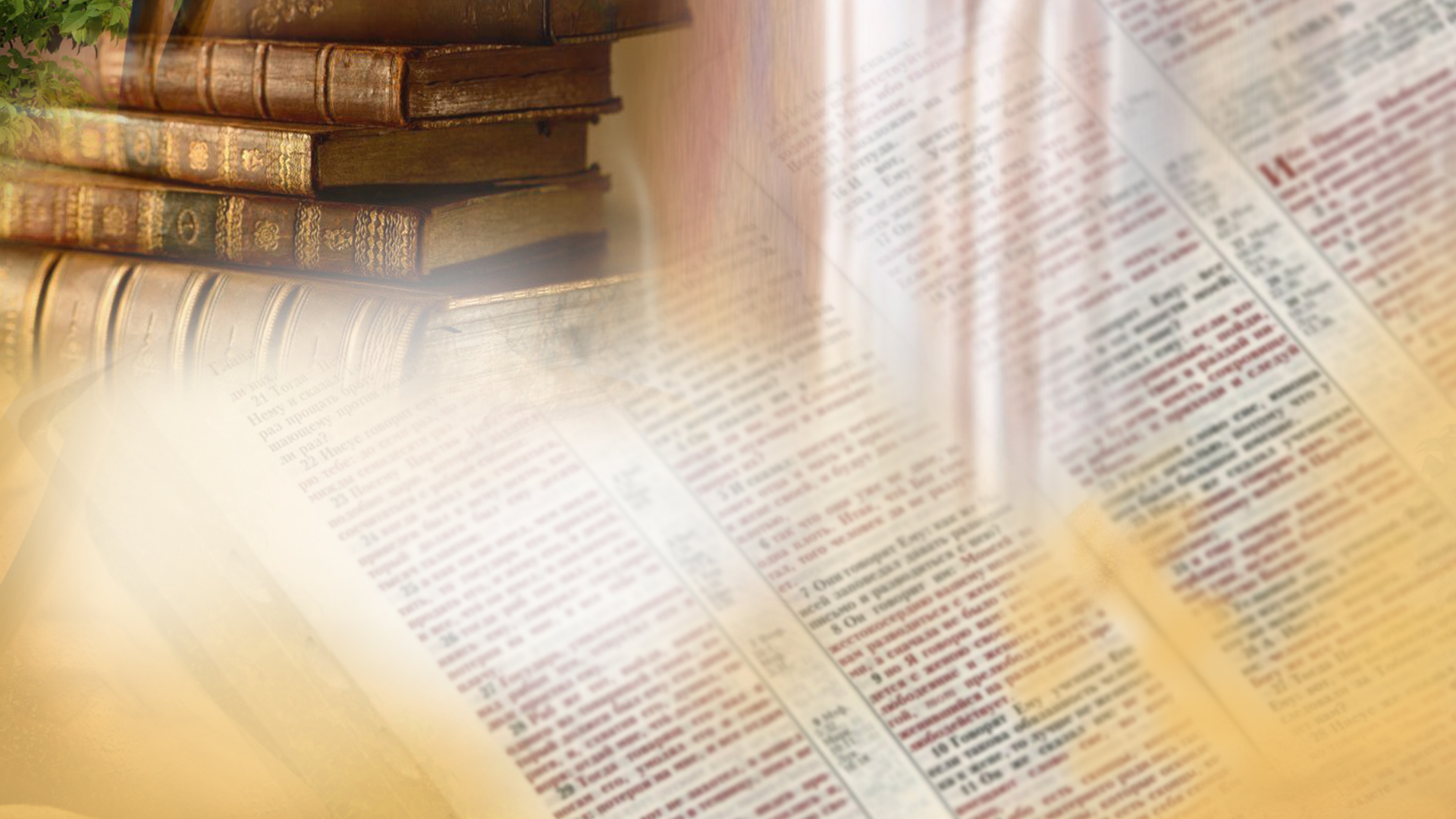 Урок №1
                                                            Деякі принципи пророцтв
Дослідження Біблії:
 4. Які принципи дослідження Писання закладені в цих текстах? 
    Матвія 5:18; 2 Тимофія 3:15–17; Луки 24:27
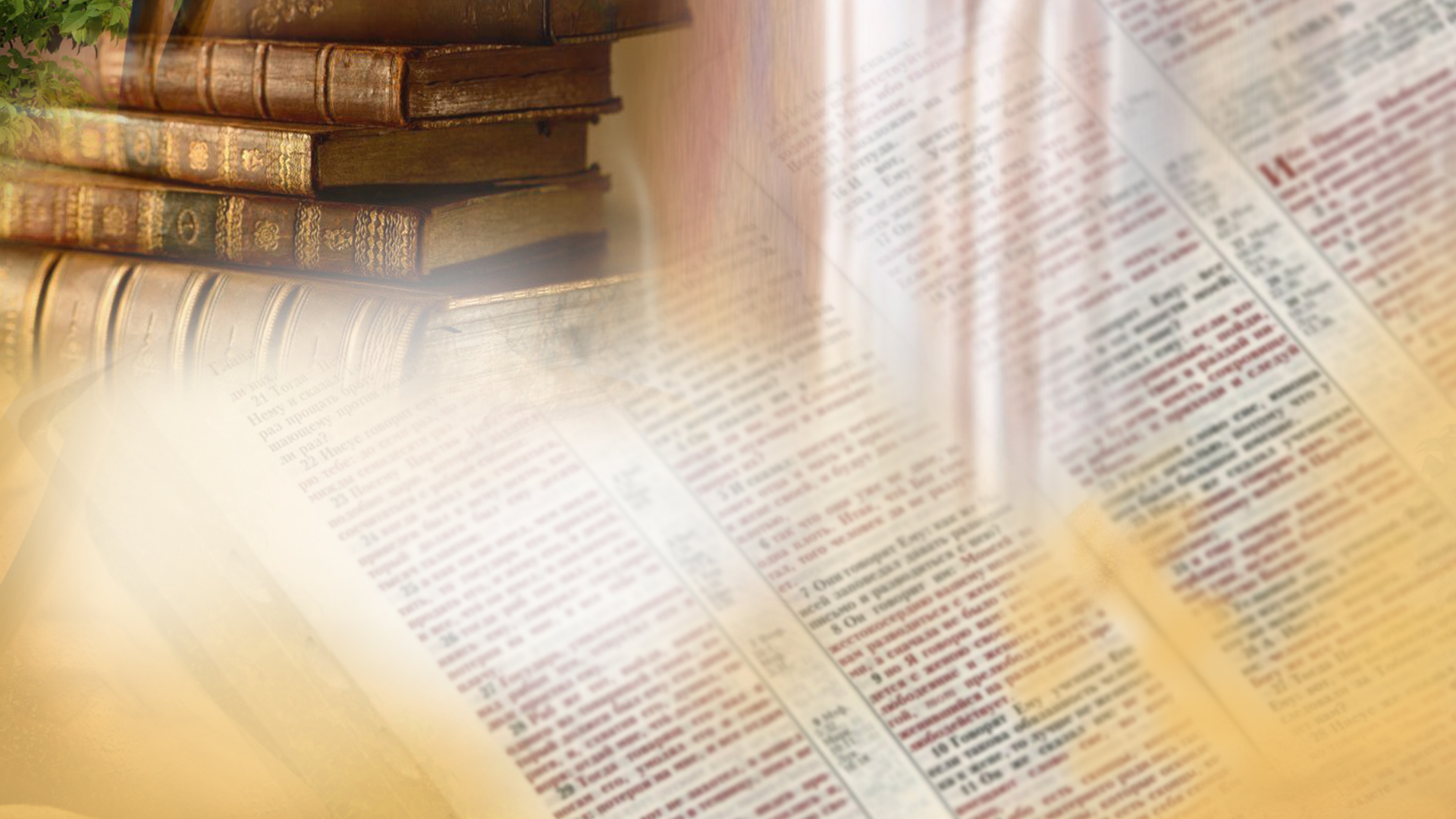 Урок №1
                                                            Деякі принципи пророцтв
Дослідження Біблії:
 5. Яке головне правило дослідження пророчої символіки?
Об’явлення 1:16; Ефесянам 6:17; Євреям 4:12
Об’явлення 12:1; 21:2; Ефесянам 5:31, 32; Єремії 6:2
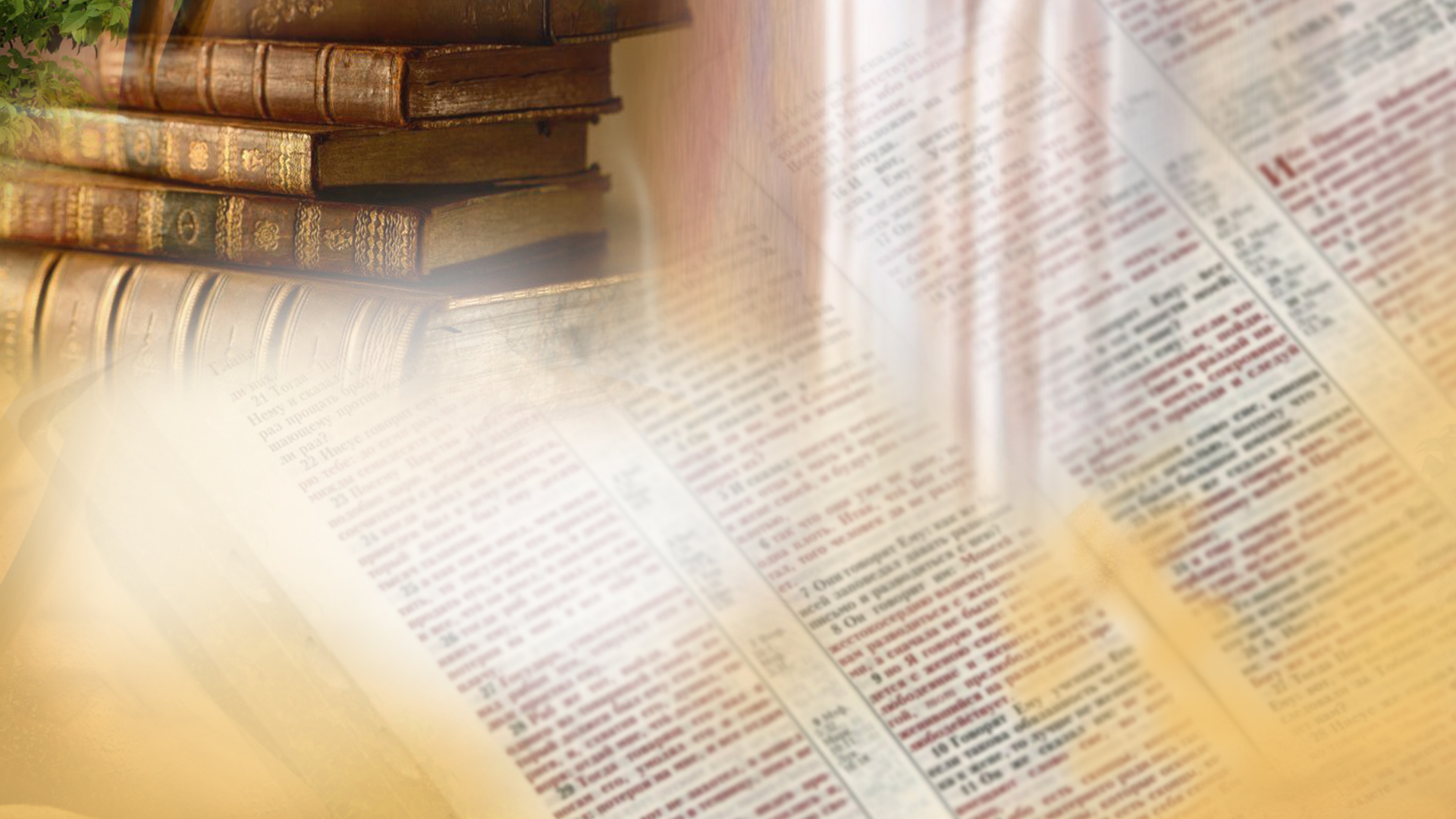 Урок №1
                                                            Деякі принципи пророцтв
Актуальність: 
  Ви просто читаєте Біблію чи досліджуєте її?
 Скільки часу вам потрібно, щоб пізнати Божий план спасіння на кожен день?
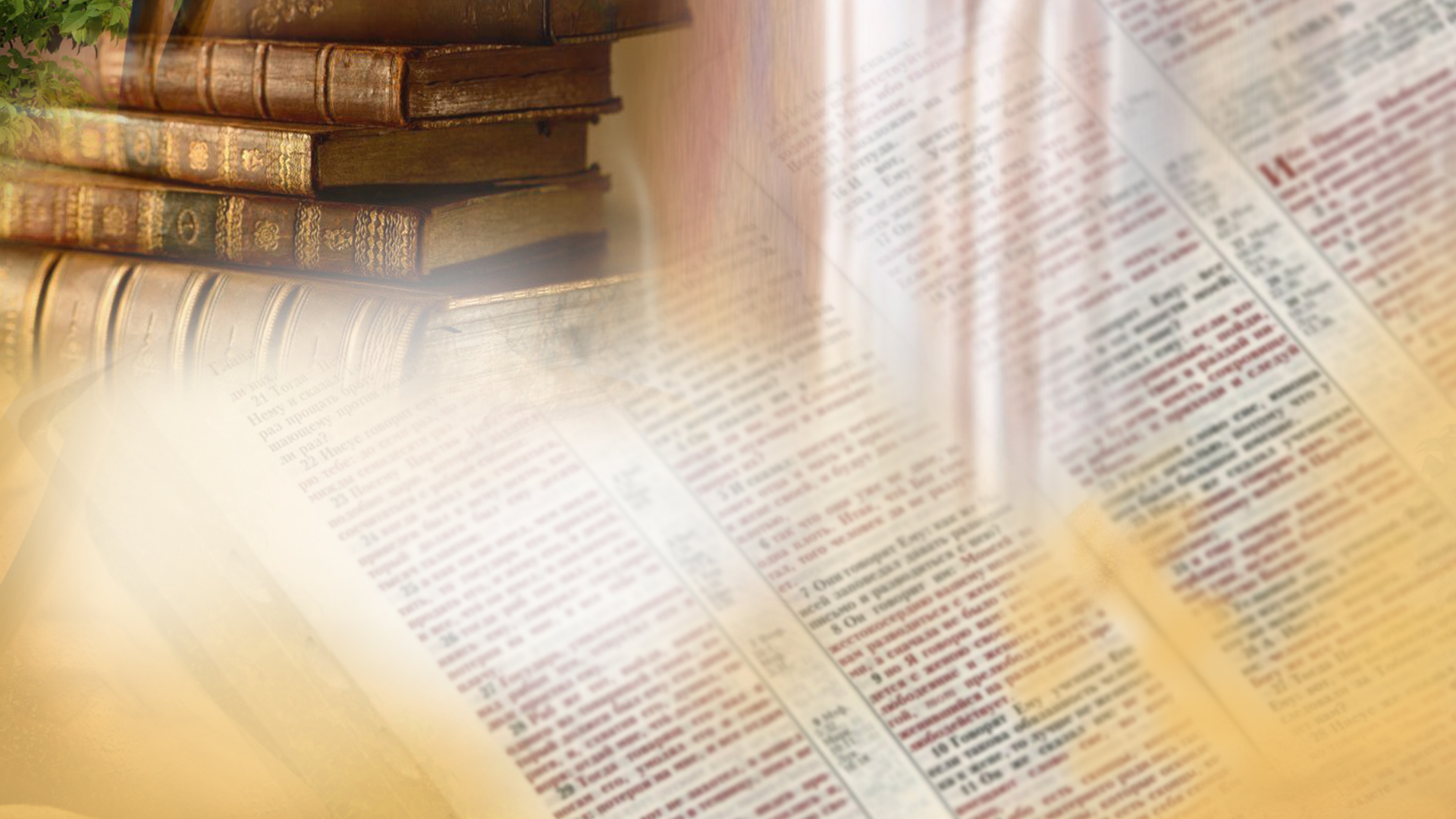 Урок №1
                                                            Деякі принципи пророцтв
Практичне застосування:
Які найкращі способи захистити себе від багатьох безглуздих і спекулятивних спроб тлумачити пророцтва (навіть якщо це роблять члени нашої громади)?
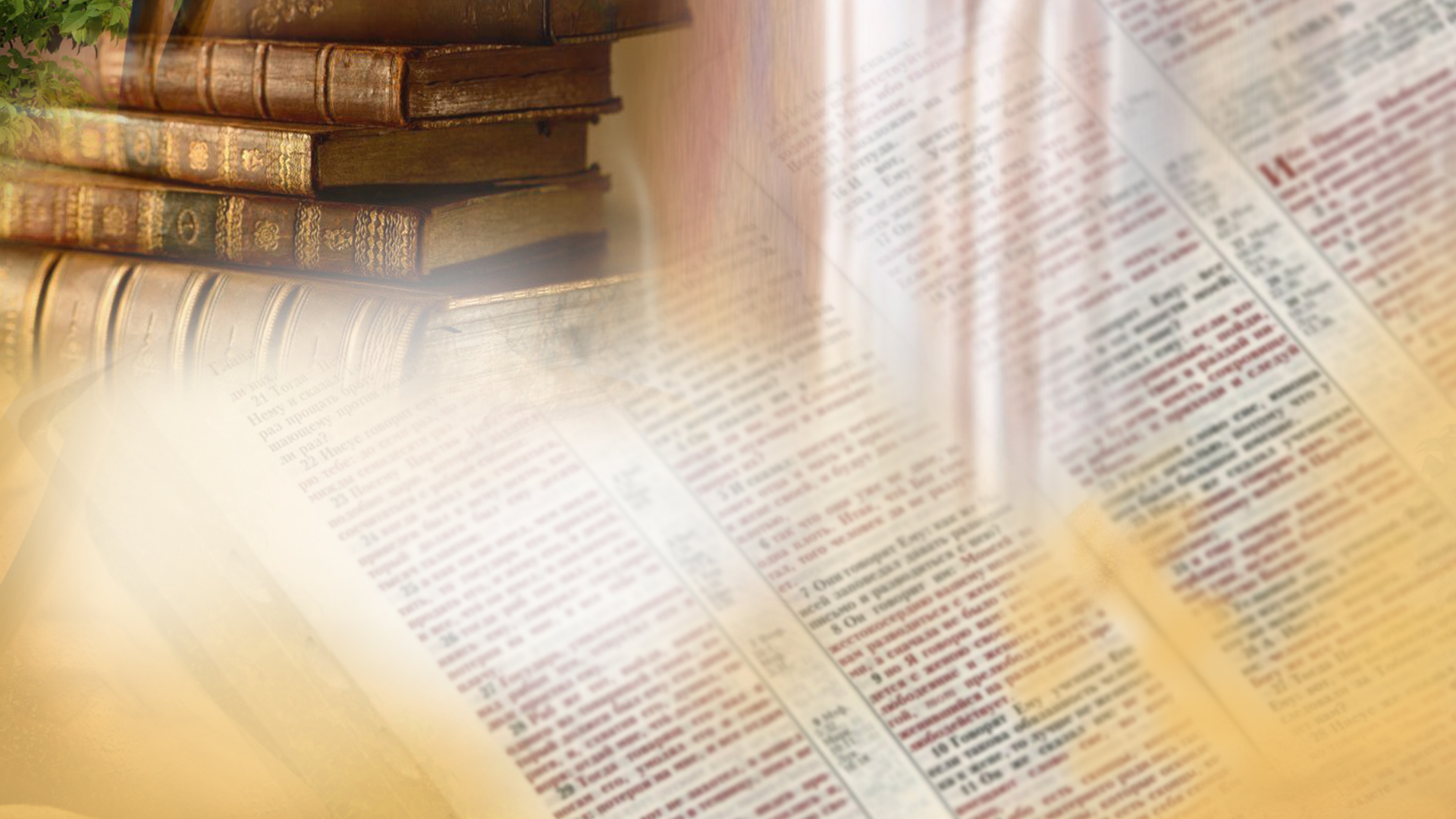 Урок №1
                                                            Деякі принципи пророцтв
Висновок:
 Хоча ми ніколи не зрозуміємо всього, проте можемо збагнути те, що необхідно для нашого спасіння.
Одна  з ключових цілей пророцтв — проілюструвати План спасіння. Вони повинніпривести нас до Ісуса й обітниці спасіння, яке Він пропонує всьому людству.
 Будемо ж дякувати Богові за відкрите нам знання істини та з Його допомогою дотримуймося цієї істини!
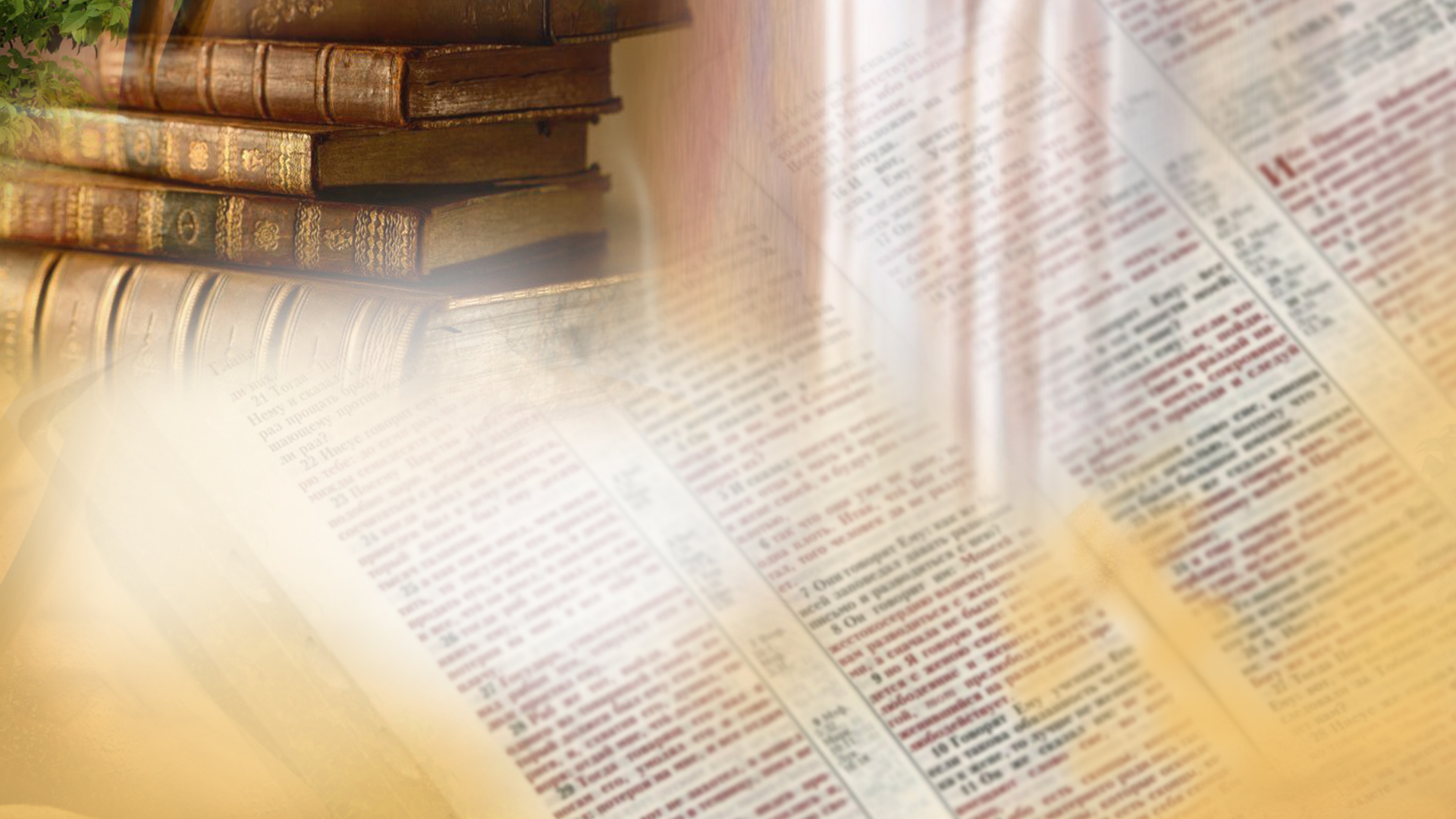 Урок №1
                                                            Деякі принципи пророцтв
Домашнє завдання: 
 Поділіться з тими, хто буде поруч з вами на наступному тижні, вашою метою дослідження Біблії.